Client etTuteur technique:M Pasquier (Polytech)
Tutrice Industrielle:Mme Goi
Acquisition Rapide Multivoies
P16A01 : Revue De lancement – 28/09/16Christopher Brière – Pierre Flodrops
Polytech Clermont-Ferrand – Génie Electrique : Projet Industriel 2016-2017
Plan
Contexte du projet
Cahier des charges et contraintes 
Solution technique retenue
Sous-Traitance
Livrables et Dates de livraisons
Gestion de projet
Conclusion et Bilan
2
Contexte du projet
Observer l'évolution de plusieurs grandeurs physiques intervenant sur un moteur électrique triphasé:
6 tensions simples
3 tensions de commande
4 courants
1 couple moteur
1 vitesse de rotation
BUT DU PROJET
Permettre de valider une loi de commande appliquée sur un moteur
3
Cahier des charges
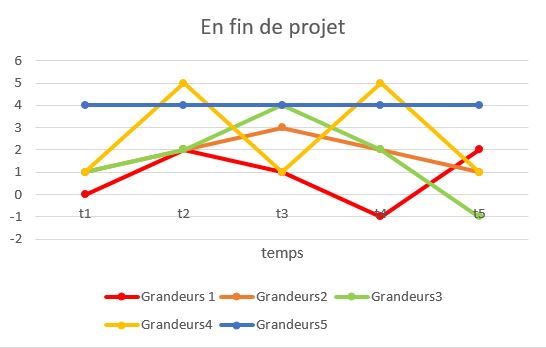 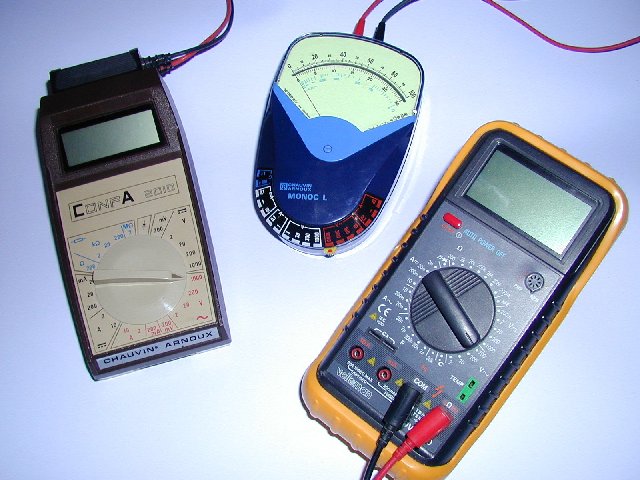 Projet
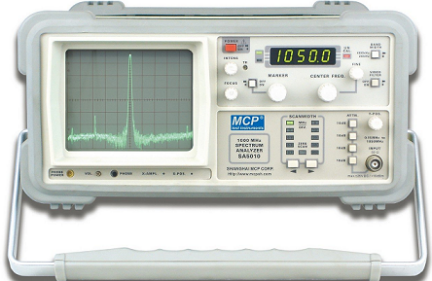 Enregistrement de l’évolution de 15 grandeurs physiques (Tension, Courant, Vitesse, Puissance)
Utiliser les capteurs fournis par le client
Simultanéité des acquisitions
Période d’acquisition : 2us max


Précision des mesures : 2%
Prendre en compte un signal de trigger 
Tracé de l’évolution temporelle
4
Solution Technique Retenue
5
Solution 1:
Carte Fille
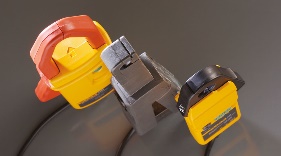 Acquisition Synchrone
Adaptation en Tension
Conversion Analogique Numérique
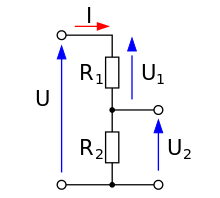 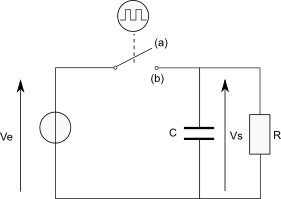 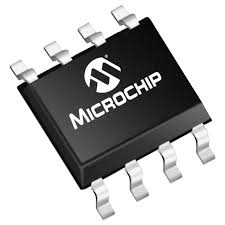 Echantillonneur/Bloqueur
Microcontrôleur fils
Paramétrage par l’utilisateur du temps d’acquisition
Gestion des données acquises(stockage et transfert)
Générer un fichier de résultat (fichier .txt)
Lire et exploiter les données (affichage et calcul)
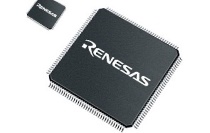 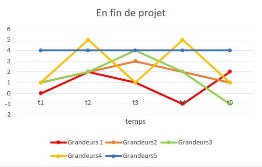 Communication SPI
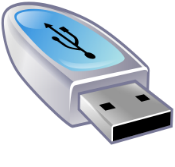 Communication USB on-the-go
Carte Mère
Microcontrôleur père
6
Solution 2:
Carte Fille
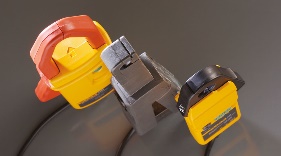 Acquisition Synchrone
Adaptation en Tension
Conversion Analogique Numérique
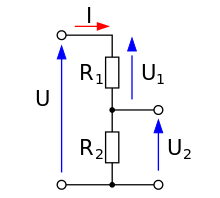 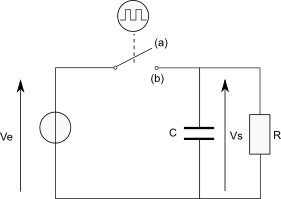 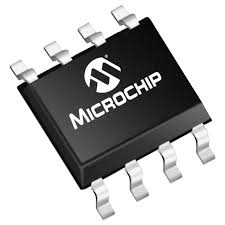 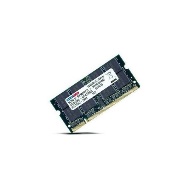 Communication SPI
Echantillonneur/Bloqueur
Module mémoire
Microcontrôleur fils
Paramétrage par l’utilisateur du temps d’acquisition
Gestion des données acquises(stockage et transfert)
Générer un fichier de résultat (fichier .txt)
Lire et exploiter les données (affichage et calcul)
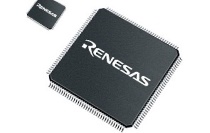 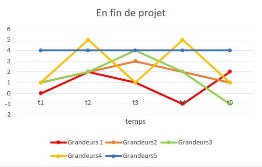 Communication SPI
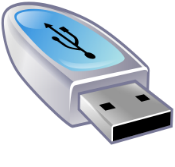 Communication USB on-the-go
Carte Mère
Microcontrôleur père
7
Comparatif des solutions
Solution 1:
Solution 2:
Ne répond pas à certains critères du cahier des charges
Moins coûteuse que la solution 2: 70.02€
Répond au cahier des charges
Première estimation à 103,17€
8
Sous-Traitance
Méthode Agile, 3 scénarios définis actuellement:
« Réaliser le schéma de l’isolation galvanique de la carte fille »  Priorité Haute
« Compléter le schéma de la partie adaptation de tension de la carte fille »  Priorité Haute
« Placer et Routage complet de toutes les cartes filles à produire »  Priorité Moyenne
« Vérification et test du fonctionnement des cartes filles »  Optionnel 
Suivi continu avec les sous-traitants afin de contrôler l’avancement 
Une mauvaise gestion de la sous-traitance pourrait engendrer une prise de retard
9
Les Livrables hiérarchisés
Promesse de livraison
Cartes filles d’adaptation en tension de chacun des capteurs
Livraison: avant le 09/11/16, Revue d’avancement
Module d’acquisition et de conversion générique à tous les capteurs utilisés
Livraison: 09/11/16, Revue d’avancement
Incertitude de livraison
Carte mère responsable de la gestion de toutes les acquisitions réalisées
Livraison: Fin décembre, Revue de fin de projet
10
WBS
11
Diagramme de Gantt
12
Bilan etConclusion
Acquisition Rapide Multivoie: Permettre l’observation de plusieurs grandeurs physiques


Scénarios de sous-traitance définis et suivis
Solution définitive retenue
Projet
Rien à signaler






	En attente des composants commandés
	
	
	Sous-Traitance des cartes d’adaptation en cours		


	



	Implémentation délicate sur une nouvelle cible 		






	Planning respecté dans l’ensemble


	Le plus gros du travail reste à faire
Global
Avancement
Matériel
Revue d’avancement : 09/11/2016


Validation complète d’une branche de la chaine de conversion (Adaptation, Isolation, Conversion)
Enregistrement d’une acquisition complète
Prochaine Revue
Programmation
Objectifs
Planning
13
Merci de votre attentionAvez-vous des questions?
14